March, 2015
Empirical Measurements of Channel Degradation Under Load
Date: 2015-03-09
Authors:
Slide 1
Chuck Lukaszewski, Aruba Networks
March, 2015
Abstract
We previously reported open air multi-client throughput data for 50x1SS, 50x2SS and 50x3SS STAs (14/1513r0)
This contribution presents results for 100x1SS, 100x2SS and 100x3SS STAs in VHT20 and HT40 channels
We are reporting significant throughput degradation beyond 25 simultaneously contending STAs
The idea of “contention premium” is introduced and defined
The underlying mechanism is analyzed via pcaps.  It affects both HT and VHT from different radio and client OS vendors.
We conclude that with current MAC, spectral efficiency is inversely proportional to active STAs in BSS.  Simulators need to be updated.
MAC efficiency improvements may yield another path to achieving PAR requirement of 4X throughput increase
There are important implications for LAA fairness
Slide 2
Chuck Lukaszewski, Aruba Networks
March, 2015
Testbed Configuration
Clients:
Smartphone, 11ac, 1SS, 100 stations
Laptop, 11ac, 2SS, 100 stations 
Laptop, 11ac, 3SS, 100 stations
Controller & AP:
7220-US controller running 6.4.2.3-HDMS public code.   
Aruba AP225 (11ac 3SS)
LAN:
Jumbo frames enabled.  [BE] queue.  Full buffer traffic.
Test Automation:
IxChariot 8.1EA.  Separate, dedicated machines for console and wired endpoint.
RF configuration:
Channels - 100E (VHT80), 100+ (VHT40), 100 (VHT20).   
Exclusive use of 5490 - 5570MHz / swept daily.
essid "HDTest-5"
a-basic-rates 24
a-tx-rates 18 24 36 48 54
a-beacon-rate 24
max-tx-a-msdu-count-be 3
Slide 3
Chuck Lukaszewski, Aruba Networks
March, 2015
VHT20 - 1SS, 2SS & 3SS (Aggregate - Mbps)
TCP Up, VHT20, AP Radio Vendor A
Significant drop >25 STAs
1SS Phone Up
1SS Phone Bidirect
2SS Laptop Up
2SS Laptop Bidirect
3SS Laptop Up
3SS Laptop Bidirect
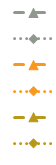 Slide 4
Chuck Lukaszewski, Aruba Networks
March, 2015
VHT20 - 1SS, 2SS & 3SS (Per STA - Mbps)
TCP Up, VHT20, AP Radio Vendor A
Per-STA drop steady across STA range
30 Mbps
1SS Phone Up
1SS Phone Bidirect
2SS Laptop Up
2SS Laptop Bidirect
3SS Laptop Up
3SS Laptop Bidirect
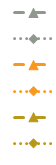 Slide 5
Chuck Lukaszewski, Aruba Networks
March, 2015
MIMO Works!  (Aggregate, normalized to %3SS STA)
Normalized to
3SS = 1
TCP Up, VHT20, AP Radio Vendor A
2SS is about 66% across the range
1SS Phone Up
1SS Phone Bidirect
2SS Laptop Up
2SS Laptop Bidirect
3SS Laptop Up
3SS Laptop Bidirect
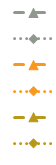 1SS is about 33% across the range
Slide 6
Chuck Lukaszewski, Aruba Networks
March, 2015
Contention Premium (Normalized to %1 STA)
TCP Up, VHT20, AP Radio Vendor A
1SS Phone Up
1SS Phone Bidirect
2SS Laptop Up
2SS Laptop Bidirect
3SS Laptop Up
3SS Laptop Bidirect
5% - 10% contention premium
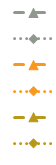 10% - 30%
30% - 50%
50% -
60%
“Contention premium” is the delta between aggregate goodput
for 1 STA as compared with a larger number of STAs.
Slide 7
Chuck Lukaszewski, Aruba Networks
March, 2015
Effect Continues Past 100 STAs & Affects UDP
UDP & TCP, VHT80, AP Radio Vendor A
50% 1SS Phone +
50% 2SS Laptop
VHT80!
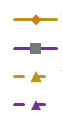 TCP Down
UDP Down
TCP Up
UDP Up
Slide 8
Chuck Lukaszewski, Aruba Networks
March, 2015
Retries Are Normal (<10%) and Steady
2SS Laptop, TCP Down, HT40, AP Radio Vendor B
2SS Laptop, TCP Up, VHT20, AP Radio Vendor A
Same behavior with 802.11n AP, different channel width, different direction, different radio manufacturer
Retries are well under 10% of frames
They do not grow
Slide 9
Chuck Lukaszewski, Aruba Networks
March, 2015
Rate Adaptation Is Normal
TCP Up, VHT20, AP Radio Vendor A
Rate adaptation on data frames
NDPs @ 18Mbps
Acks @ 12Mbps
Slide 10
Chuck Lukaszewski, Aruba Networks
March, 2015
Control Frame Growth Is Key Factor
2SS Laptop, TCP Down, HT40, AP Radio Vendor B
2SS Laptop, TCP Up, VHT20, AP Radio Vendor A
Similar behavior with 802.11n AP, different channel width, different direction   (NDP not included in this analysis)
Data frames drop by 34%
Slide 11
Chuck Lukaszewski, Aruba Networks
Control frames increase 3X
PS NDP frames increase 5X
Control frames increase 2.6X
March, 2015
Elevated Power Save Activity (3ms, 16 PS events)
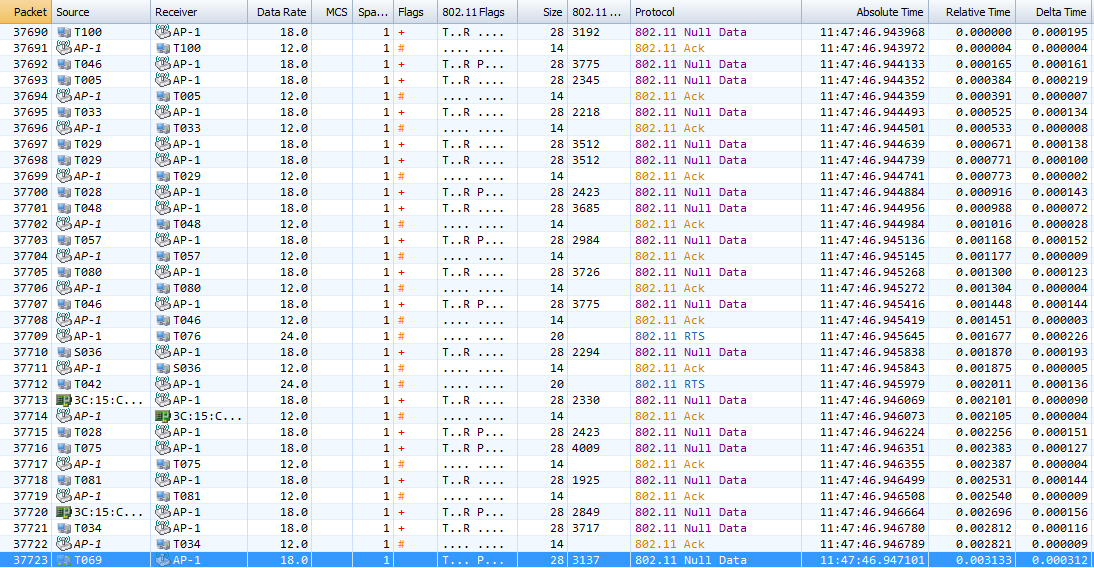 16 STAs attempt PS state in 3.1 ms; 
13 succeed
Slide 12
Chuck Lukaszewski, Aruba Networks
March, 2015
Average Frame Size Decreases With Load
2SS Laptop, TCP Up, VHT20, Radio Vendor A
TCP Data
TCP Ack
Control Frames
Slide 13
Chuck Lukaszewski, Aruba Networks
March, 2015
ACKs are for NDPs. Combined total grows from 6.4K  34.2K
Control Frame Growth Explained
TXOPs increase by 300% over the range
2SS Laptop, TCP Up, VHT20, AP Radio Vendor A
Preceded by SIFS (16usec)
Ack
Preceded by full arbitration (43usec AIFS + EDCA CW)
BA
CTS
RTS
NDP
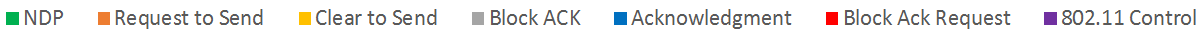 Slide 14
Chuck Lukaszewski, Aruba Networks
March, 2015
Same Result Seen With HT on 11n Hardware
TXOPs increase from 12.2K to 31.4K
2SS Laptop, TCP Down, HT40, AP Radio Vendor B
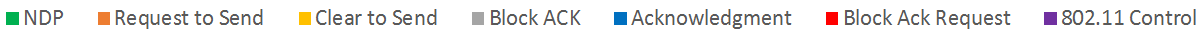 Slide 15
Chuck Lukaszewski, Aruba Networks
PS NDP frames increase 5.6X
Contention Premium Summary
Principal mechanism behind the contention premium is MAC layer overhead growing with STA count.
Decreased A-MPDU packing efficiency
More TXOPs required to move a given amount of payload
Airtime efficiency of each TXOP decreases
Power save NDP/Ack growth due to elevated TXOP activity level
Amount of time channel spends in arbitration increases
Channel is working harder and harder to move less data
It is an emergent property of 802.11 system implementations
We hypothesize that the combination of OS, network stack and radio driver implementations on both sides of link leads to this result
March, 2015
Practical Effects – STAs Per Channel
Contention premium penalty implies that narrower bandwidths (more collision domains) will yield more goodput than wider bandwidths.
Hypothesis was tested and found to be correct.
Each test uses the exact same 80-MHz bandwidth
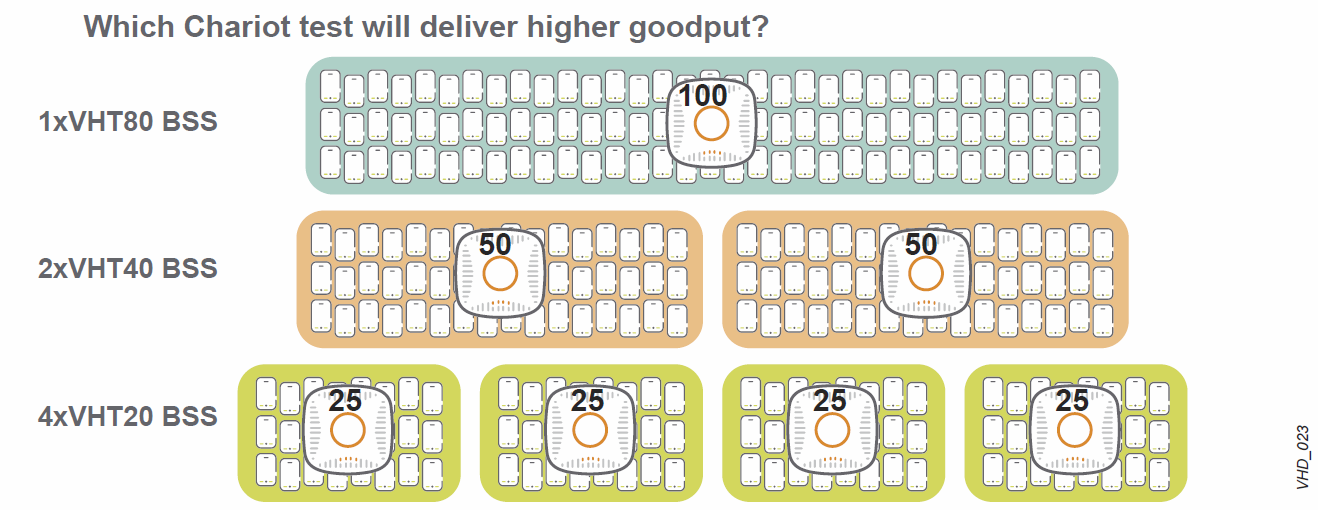 Both VHT40 BSS will victimize each other with ACI
Each test uses the exact same number of STAs
All four  VHT20 BSS will victimize each other
Slide 17
Chuck Lukaszewski, Aruba Networks
March, 2015
80 vs. 40 vs 20 Result (1SS STAs)
2SS Laptop, TCP Up, VHT, Radio Vendor A
C.P. for 25 STAs per channel is just 5-10%
Contention premium for 100 STAs/channel is 50-60%
C.P. for 50 STAs per channel is    10-30%
Slide 18
Chuck Lukaszewski, Aruba Networks
March, 2015
Analysis
11ac MAC spectral efficiency is inversely proportional to the number of STAs contending for the medium
Wide channels are inherently less efficient for a given number of STAs, even with full buffer traffic. It is better to spread over more collision domains.
This significantly dilutes a key supposed benefit of 802.11ac
The expected benefits of A-MPDU are greatly diminished in high density, high duty-cycle conditions
Full buffer traffic likely overstates channel efficiency as it is not principal traffic type [2] [3] [4]
Our results are best case because some level of aggregation is still occurring. This may not be true of routine end user traffic types.
Slide 19
Chuck Lukaszewski, Aruba Networks
March, 2015
Implications
Recovering capacity lost due to the contention premium effect is another route to 4X area throughput increase!
Existing TGax Box3 simulators pushing full buffer traffic are incomplete
Small STA counts are less impaired than large STA counts
PS transition rate is important to channel availability and should be modeled as proportional to offered load
Current 802.11 MAC makes vital assumptions about STA & AP operation and scalability that may not be true (9.13)
LAA fairness mechanism based on channel sensing will become less and less fair as STA count increases
Slide 20
Chuck Lukaszewski, Aruba Networks
March, 2015
Questions
What is an acceptable contention premium value at high STA counts in a well-ordered channel?
20% seems like a good target @ 100 STAs versus 60%

If aggregate client stack latency is materially diluting 802.11 spectral efficiency, is it even possible to tweak the the existing MAC to mitigate?

If large bursts of larger frames are not significant in many deployed networks due to structural issues, should a new HE-MAC be optimized for that instead?
Slide 21
Chuck Lukaszewski, Aruba Networks
March, 2015
Next Steps
Continue investigation
Explain average A-MPDU packing decrease
Evaluate smaller frame sizes & less aggressive arrival distributions
Assessing optimal resource block width
Methodology & data for optimal channel bandwidth for typical frame size distributions.
Develop validated traffic models for SS use cases – enterprise, residential, LPV/stadia, outdoor
Must factor frame size distribution and burst size distribution
Also by network usage mode – general browsing, cloud sync, social media update, video streaming, VDI, etc.
Slide 22
Chuck Lukaszewski, Aruba Networks
March, 2015
References
[1]	14/1513r0 – “Empirical open-air VHT client scaling results for use in validating MAC simulators”, C Lukaszewski, L Liang (Aruba Networks) Nov, 2014
[2]	15/0343r0 - “In Situ Frame Size Measurements”, C Lukaszewski, L Liang (Aruba Networks) Mar, 2015
[3] 	“Anatomy of WiFi Access Traffic of Smartphones and Implications for Energy Saving Techniques”, International Journal of Energy, Information and Communication (IJEIC), 3(1):1-16. February, 2012.
[4] 	14/1144r1, “Simplified Traffic Model Based On Aggregated Network Statistics”, W Carney, K Agardh et al (Sony, Ericsson), Sep 2013
Slide 23
Chuck Lukaszewski, Aruba Networks